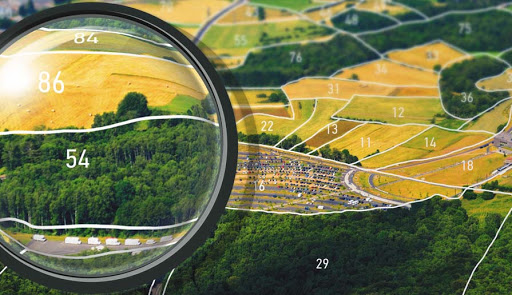 Юрій 
МАРЧУК

Завідувач  кафедри ботаніки,  дендрології  та лісової  селекції НУБіП  України;
Голова Товариства лісівників України
СПІЛЬНІ  ЗАВДАННЯ ЗЕМЛЕВПОРЯДНИКІВ  І  ЛІСІВНИКІВ В  ОХОРОНІ  ЗЕМЕЛЬ
РОЛЬ ЛІСІВ
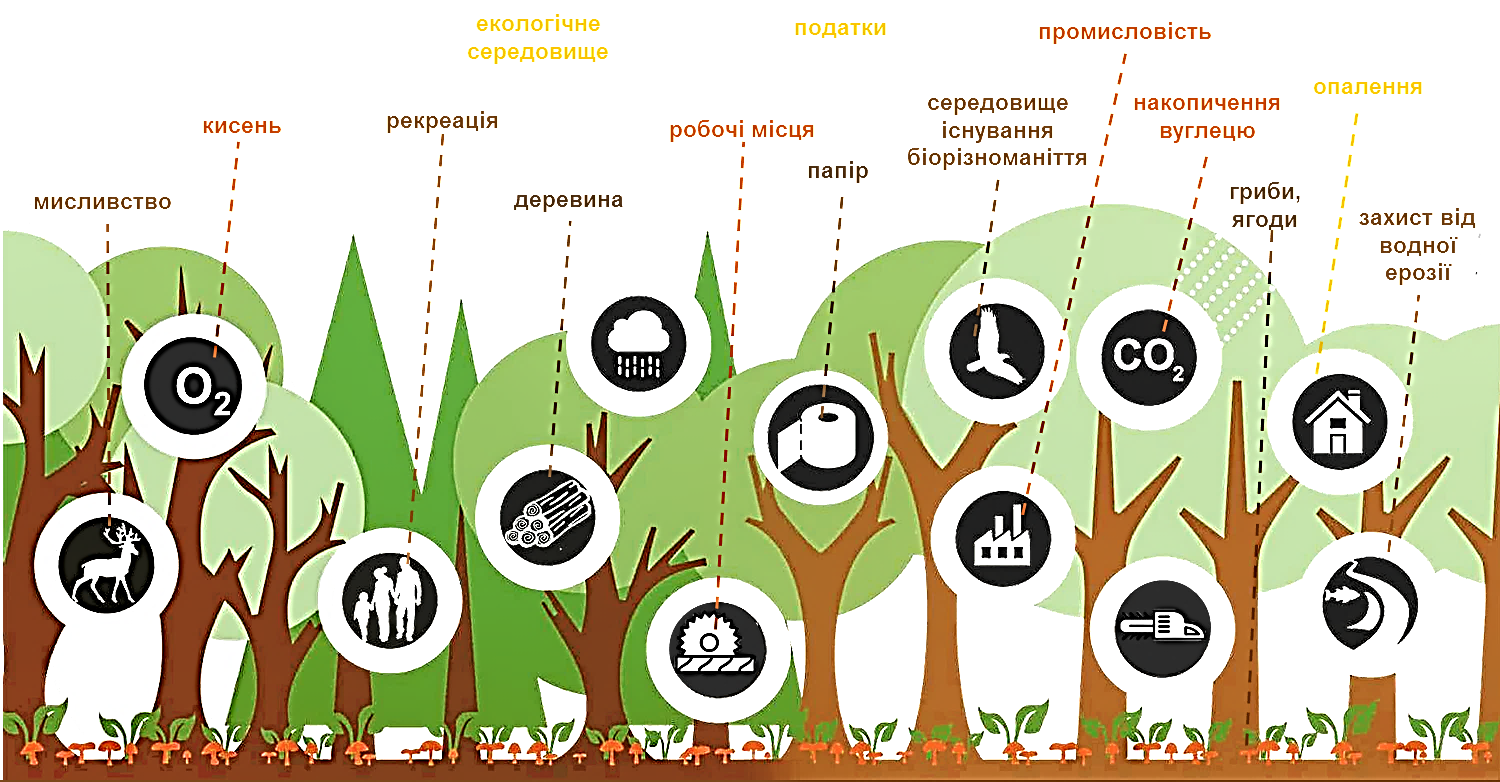 2
ЗЕМЕЛЬНІ ПРОБЛЕМИ  ЛІСІВНИКІВ
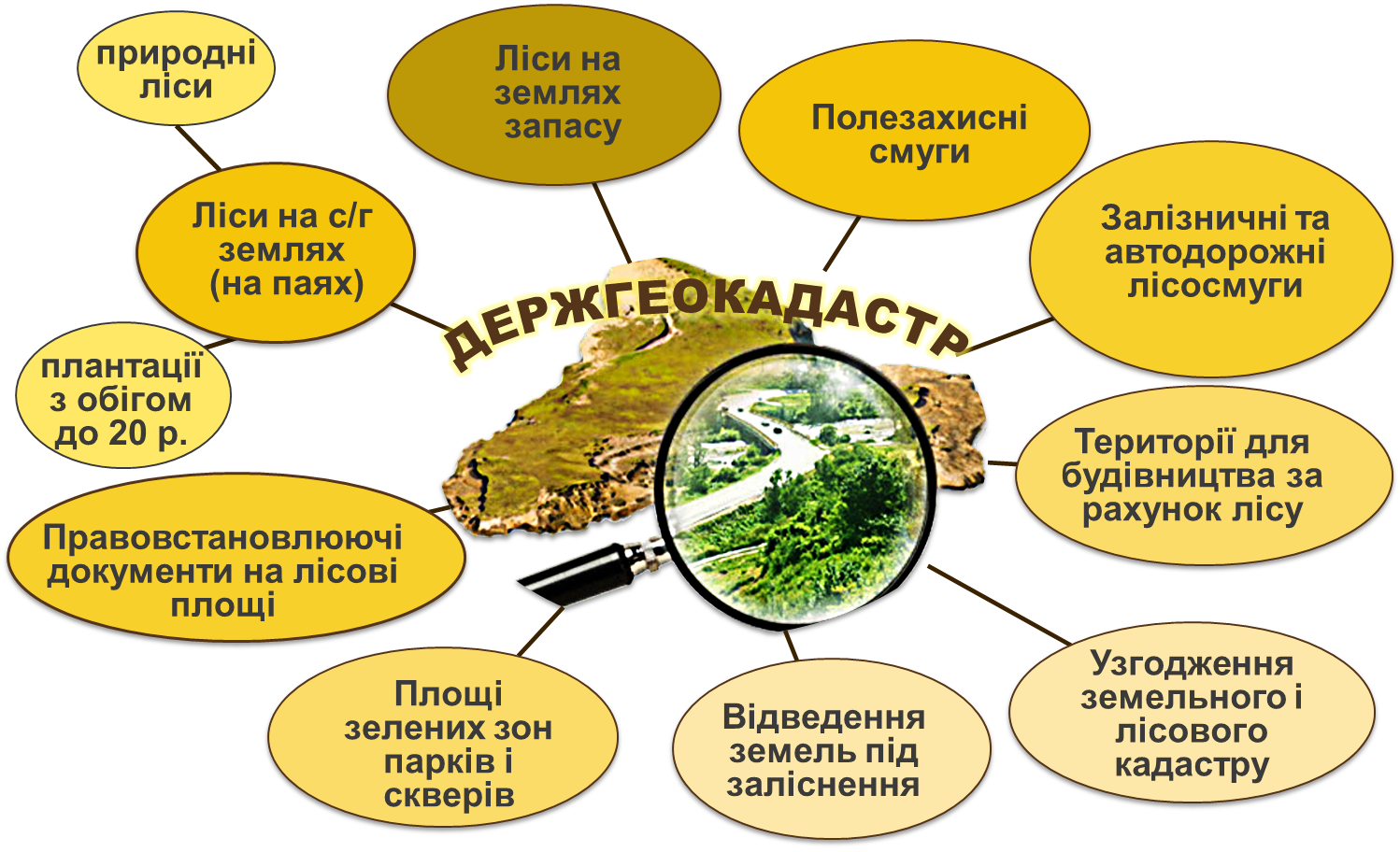 3
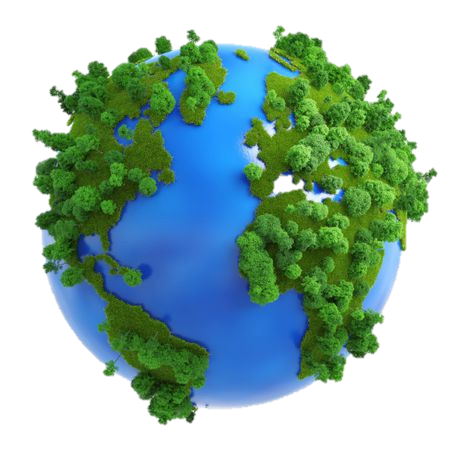 21 БЕРЕЗНЯ 
  
ВСЕСВІТНІЙ ДЕНЬ ЛІСУ
ПЛАНУЄТЬСЯ:
 Посадити ліс на місці зрубаного – 40 тис. га
 Посадити нових лісів – 2 тис. га

Всього буде висаджено близько 210 млн. шт. сіянців

РАЗОМ МИ ЗМОЖЕМО:
узаконити близько 300 тис. га самосівних лісів на сільськогосподарських землях
4
ПОРІВНЯЛЬНА  ТАБЛИЦЯ

до проекту Закону України «Про переведення сільгоспземель, зайнятих самосівними лісами в землі лісогосподарського призначення"
5
ПОРІВНЯЛЬНА  ТАБЛИЦЯ
6
ПОРІВНЯЛЬНА  ТАБЛИЦЯ
7
ПОРІВНЯЛЬНА  ТАБЛИЦЯ
8
ПОРІВНЯЛЬНА  ТАБЛИЦЯ
9
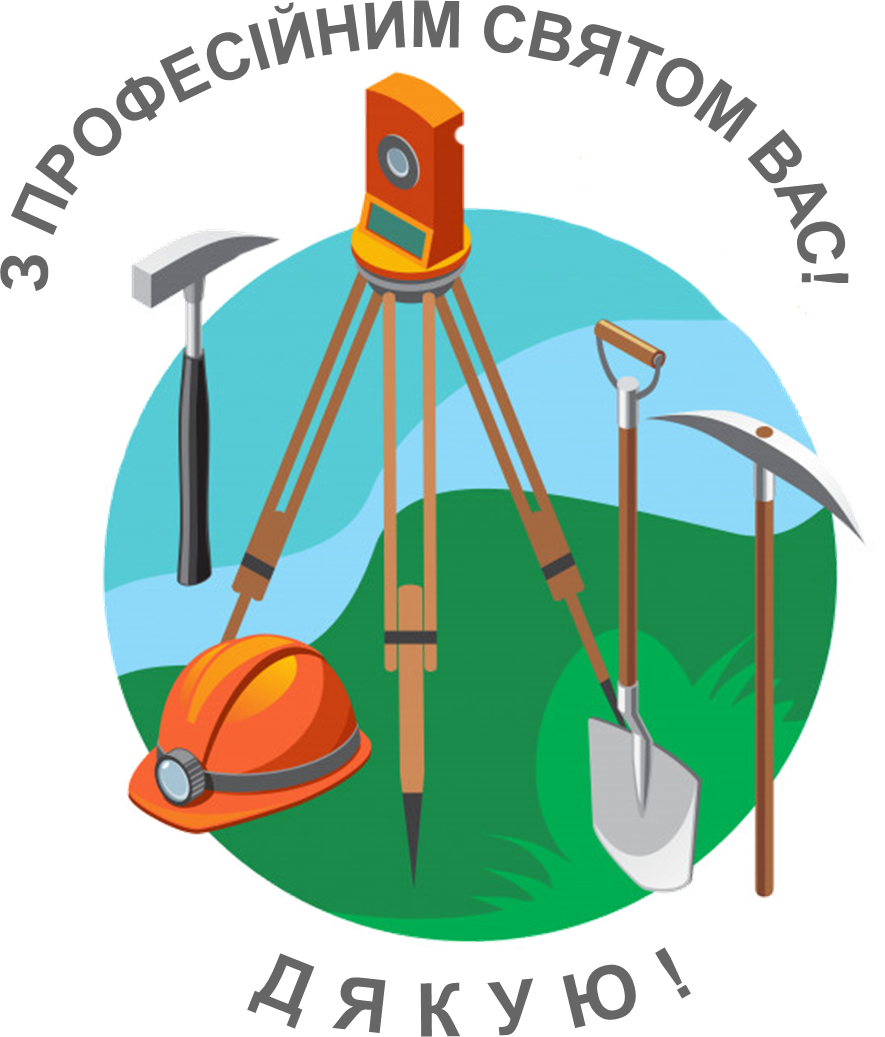